10 золотих правил безпеки в Інтернеті для дітей
1. Нікому без дозволу батьків не давати особисту інформацію: домашню адресу, номер домашнього телефону, робочу адресу батьків, їхній номер телефону, назву й адресу школи.
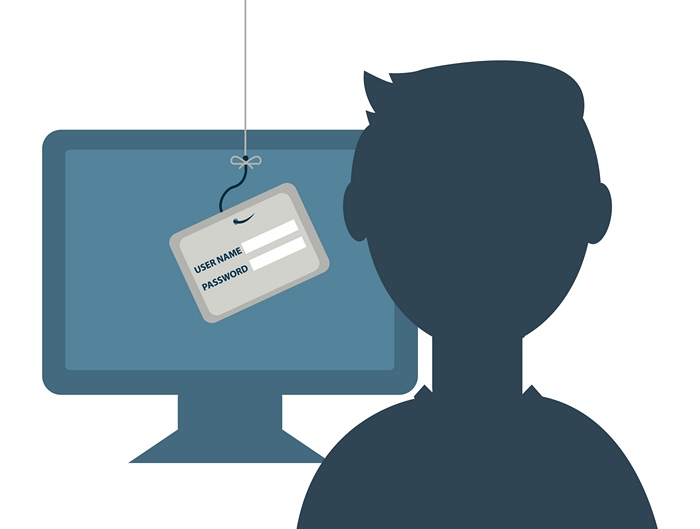 2. Якщо знайдете якусь інформацію, що турбує вас, негайно сповістіть про це батьків.
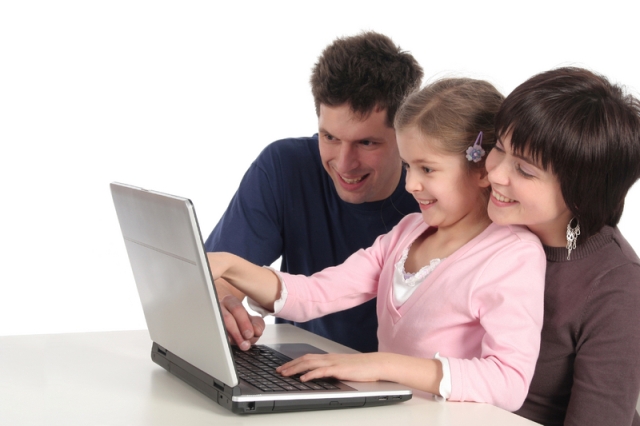 3. Ніколи не погоджуватися на зустріч з людиною, з якою ви познайомилися в Інтернеті. Якщо все ж таки це необхідно, то спочатку потрібно спитати дозволу батьків, а зустріч повинна відбутися в громадському місці й у присутності батьків.
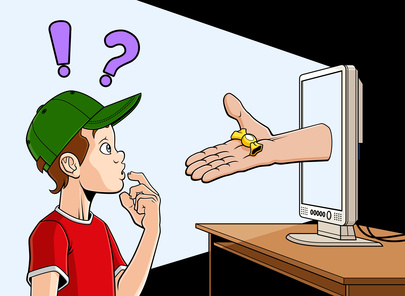 4. Не посилати свої фотографії чи іншу інформацію без дозволу батьків.
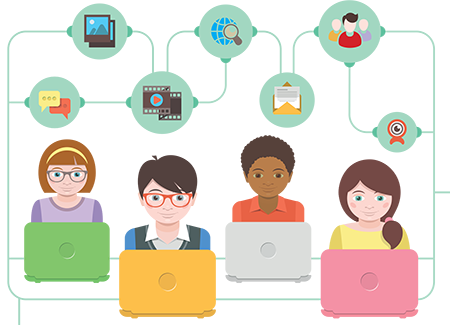 5. Не відповідати на невиховані і грубі листи. Якщо одержите такі листи не з вашої вини, то сповістіть про це батьків, нехай вони зв'яжуться з компанією, що надає послуги Інтернет.
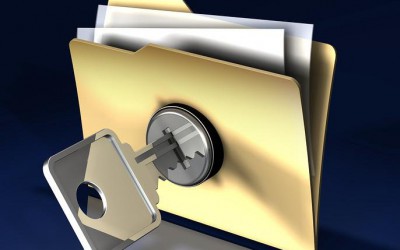 6. Розробити з батьками правила користування Інтернетом. Особливо домовитися з ними про прийнятний час роботи в Інтернеті і сайти, до яких ви збираєтесь заходити.
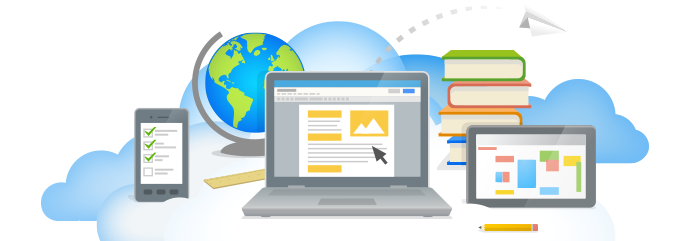 7. Не заходити на аморальні сайти і не порушувати без згоди батьків ці правила.
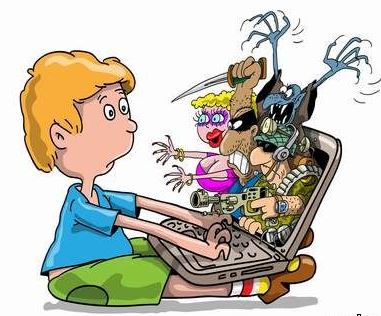 8. Не давати нікому крім батьків свої паролі, навіть найближчим друзям.
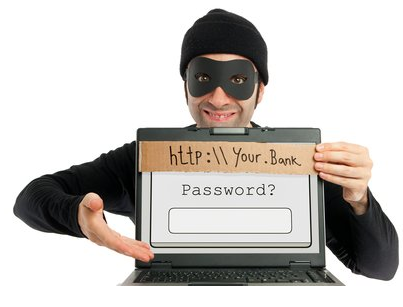 9. Не робити протизаконних вчинків і речей в Інтернеті.
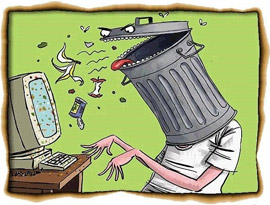 10. Не шкодити і не заважати іншим користувачам.
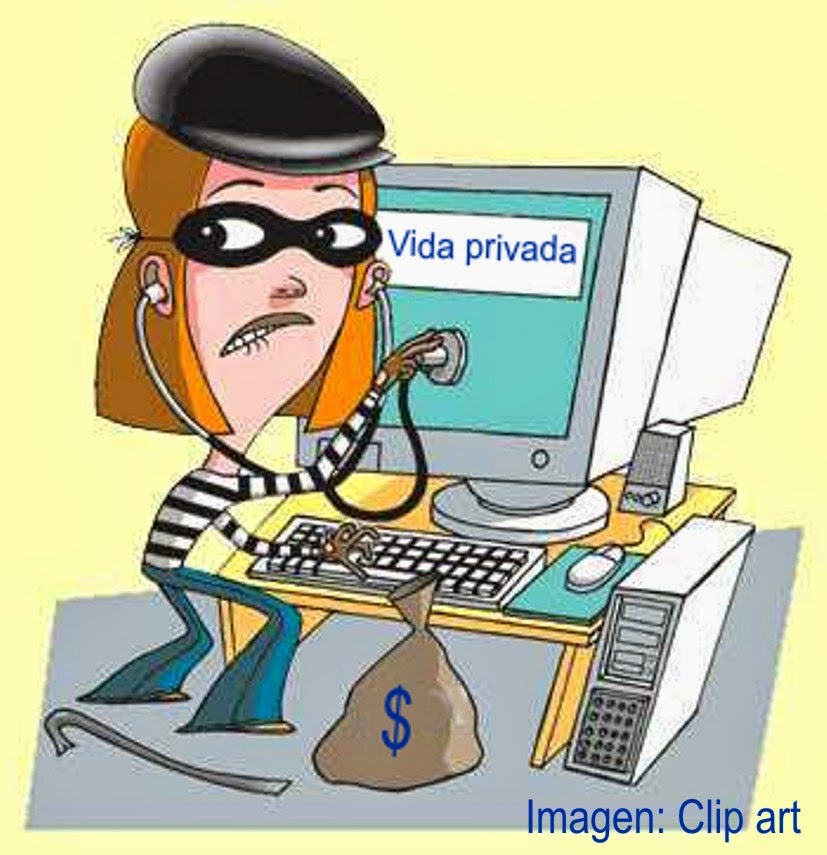